Однокоренные слова. Чередование согласных в корне
Подготовила Пешкова Марина Валентиновна, 
учитель начальных классов
МБОУЛ «ВУВК им. А.П. Киселева»
Слов на свете нам не счесть.
 В каждом слове корень есть.
 Чтобы грамотно писать,
 Надо корни выделять!
Самопроверка
Лист, листочек, лиса, лиственный.
   Рис, рисунок, рисовая, рисок.
   Водичка, водитель, водяной, водица.
   Холм, холст, холмик, холмистая.
Письмо по памяти
Друзья познаются в беде.
   Старый друг лучше новых двух.
   Дружба заботой да помощью крепка.
   Нет лучше дружка, чем родная матушка.
Друзья познаются в беде.
   Старый друг лучше новых двух.
   Дружба заботой да помощью крепка.
   Нет лучше дружка, чем родная матушка.
Корни могут изменяться,
Но родными оставаться:
Бок - бочок, друг - дружок,
Снег - снежок, пух –пушок.
Какое слово «лишнее»?
побелка
бельчонок 
белизна
отбеливать
Какое слово «лишнее»?
гора
горный 
пригорок
гореть
Какое слово «лишнее»?
левый
лев 
налево
левша
Какое слово «лишнее»?
часовой
частица 
часовщик
часики
Какое слово «лишнее»?
развеселить
радовать 
весельчак
веселье
Какое слово «лишнее»?
ветер
вихрь 
безветренная
ветерок
Какое слово «лишнее»?
речь
река 
речной
речушка
Словарная работа
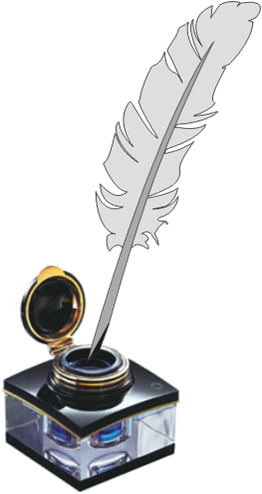 ПО365а
ПОГОДа
тк = ц
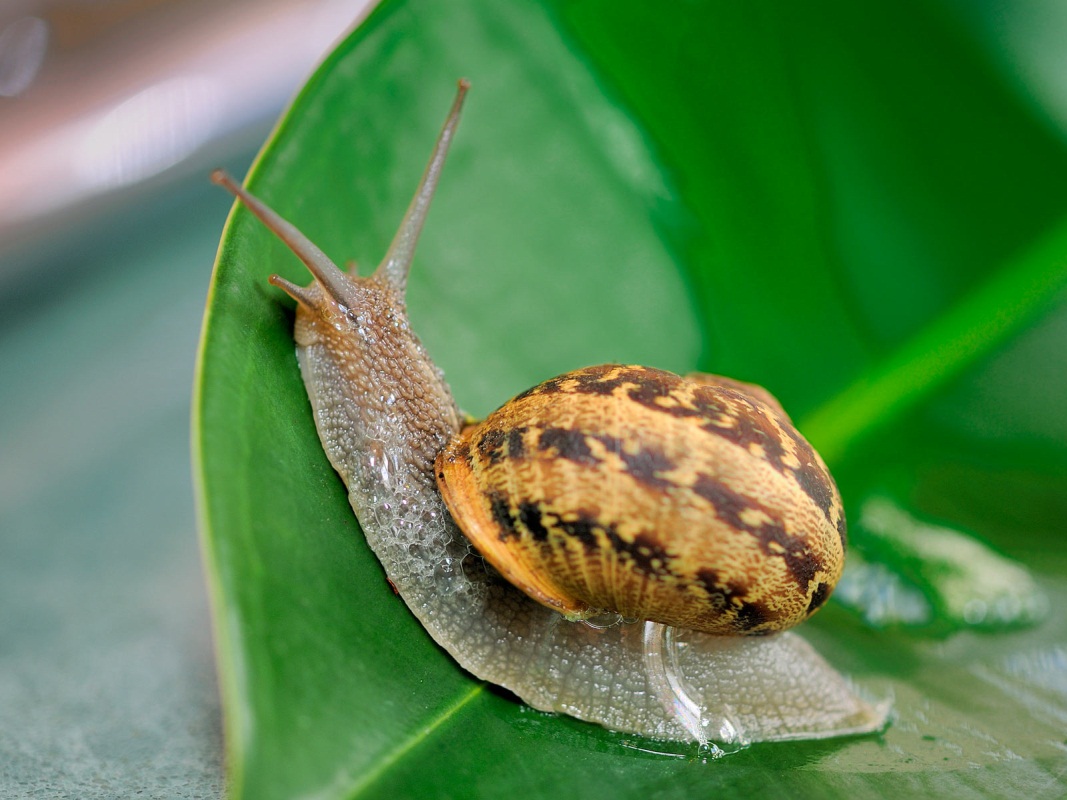 Улица
,
,
,
,
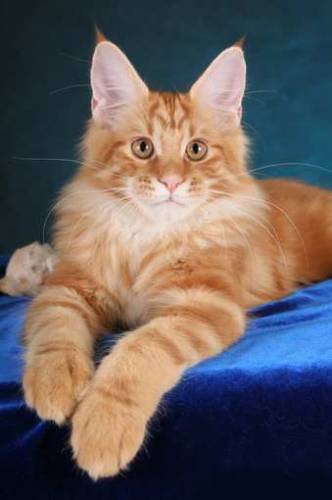 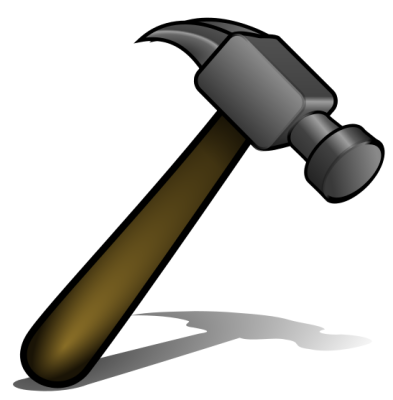 молоко
В дом чужого не пущу.
Без хозяина грущу.
сОБАка
Синоним  к  слову  путь
ДОРОГа
ГОРОД
,
,
,
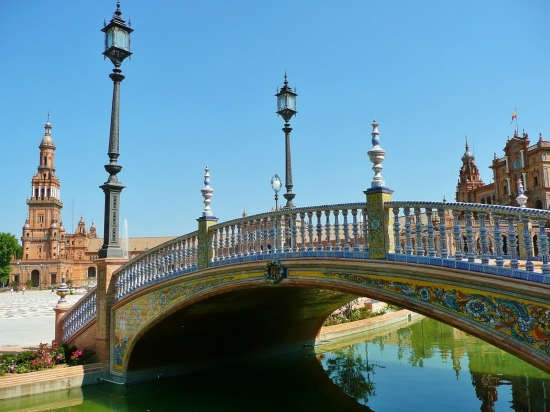 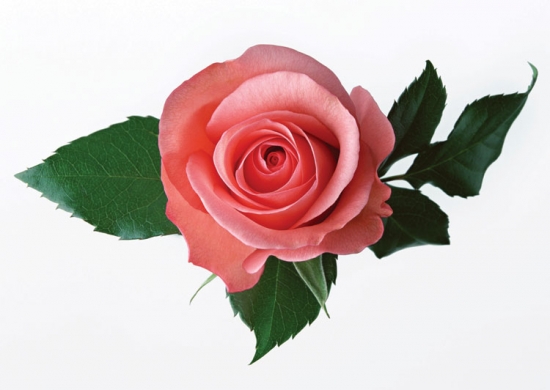 МОРОЗ
Дом зеленый тесноват: 
Узкий, длинный, гладкий. 
В доме рядышком сидят 
Круглые ребятки. 
Осенью пришла беда – 
Треснул домик гладкий, 
Поскакали кто куда 
Круглые ребятки.
ГОРОХ
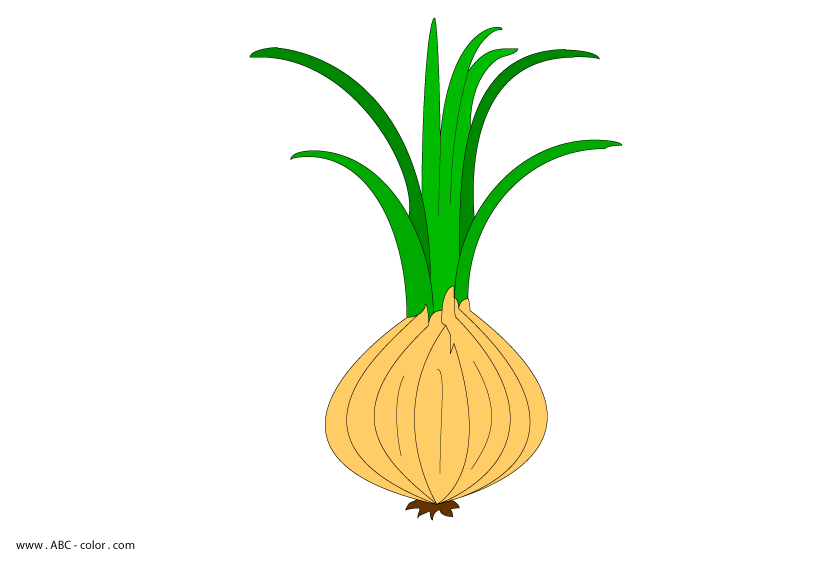 321
бак
каблук
В гостях у фантазёра Фани
погода
улица
молоко
собака
дорога
город
мороз
горох
каблук
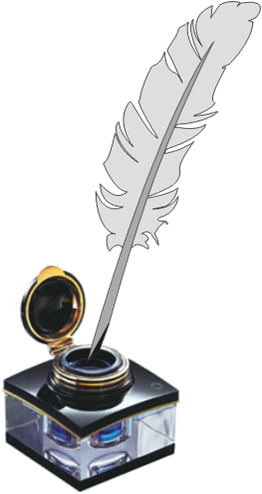 погода - погожий
улица - уличный
молоко - молочный
собака - собачий
дорога - дорожный
горох – горошина
каблук – каблучок